DE LA RÈGLE D’AFFAIRE À LA PRODUCTION, SUR LES TRACES DU SUCCÈS.
Robin Drolet B.Sc, B.Sc.A, SMIEEE
Sr. Solutions Architect
Robin.drolet@sas.com
Règles d’affaires
BRE / BRMS / Plateforme
Architecture type
Avantages
Cas clients
Règles d’affaires

Logique métier
Interface ‘Low code/ No code’
Logiciel convertis en code
BRE / BRMS / Plateforme

BRE =  Business Rules Engine
BRMS = Business Rules Management System
Plateforme = BRMS + outils nécessaires à l’élaboration de solutions de façon  itérative.
Architecture type
Plateforme
Préparation de données
Gouvernance
Données
Décisions
Règles
Analytique avancée
Composantes de la solution
Solution évolutive de type Plateforme
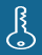 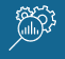 Gestion 
de données
Analytique avancée
Analytique ouverte
Analytique d’entreprise
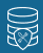 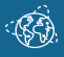 Données
Expériences utilisateur
Fonctionnalités
Visuel
Analyse
Données
Déploiement
Base de données
Non-SQL
Data Lake
Accès aux données
Visualisation
Python
R
Lua
Java
Gestion des modèles
Prévision
SAS
Qualité de données
Gestion des décisions
Statistique
IA et ML
Préparation
Analytique temps réel
Texte
API
SAS Cloud
Cloud Storage
IoT
On Premise
Analyse de texte
Controller
Environnements
Moteurs analytiques
Workers
Code
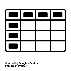 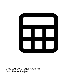 Cloud hybride
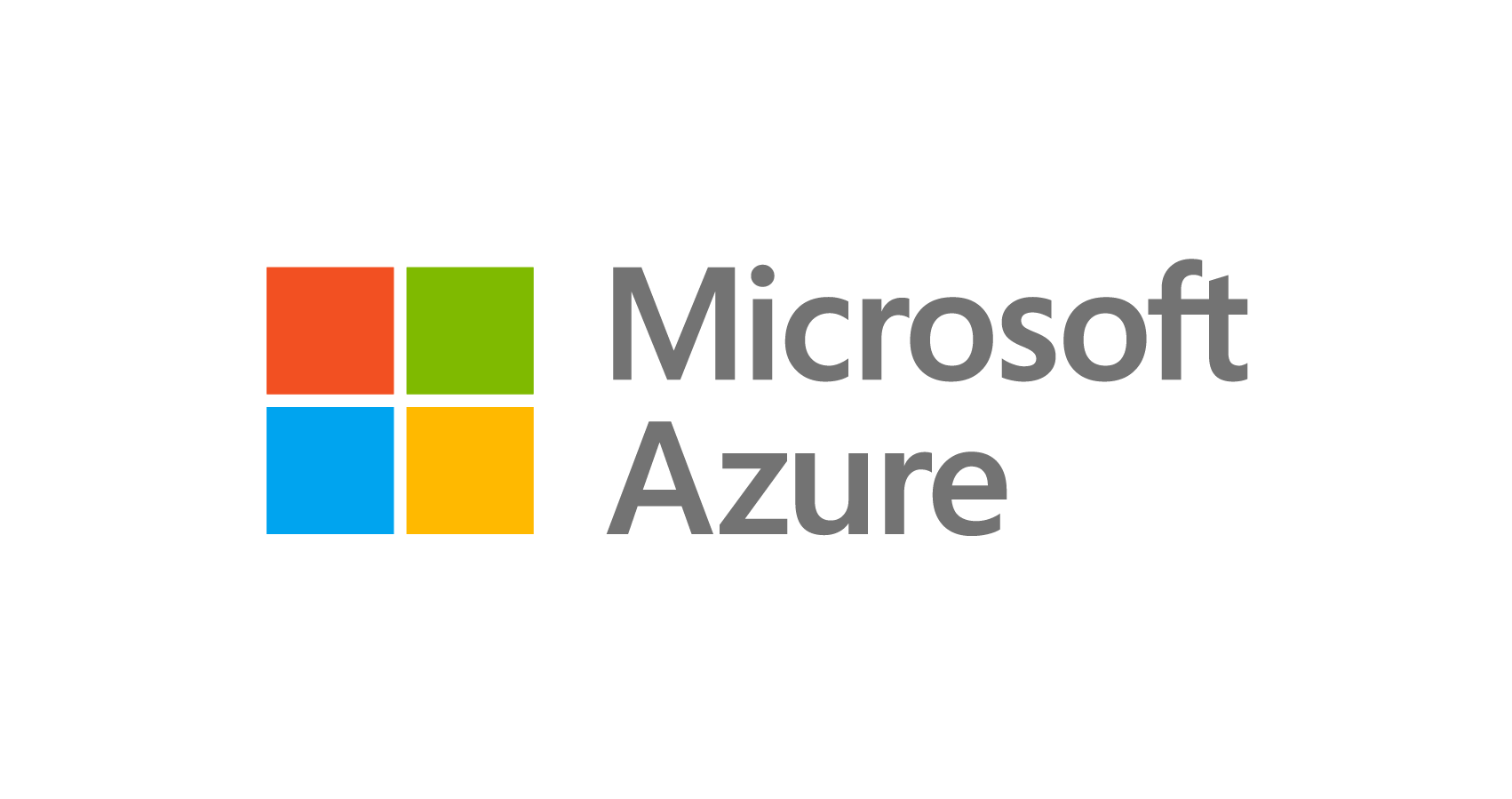 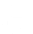 SAS Legacy
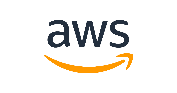 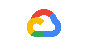 MPP RAM
In-Database
Orchestration
Traçabilité, gouvernance, sécurité, administration centralisée
Lots
Temps réel
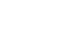 Public Cloud
Computer Server
Cloud Analytics Services - CAS
‘Embedded Process’
Runtime
Micro Analytics Services & Event Stream Processing
RESTful API
Qu’est ce que SAS amène comme fonctionnalités?
Accéder | Préparer & Transformer | Explorer&Visualiser | Governer
Valider | Déployer | Monitorer | Intégrer | Gérer
Auotmatiser | Développer | Prédire | Optimiser | Expliquer
DÉCISION/ RECOMMANDATION
CHALLENGE/QUESTION
DataOps
ModelOps
DÉPLOIEMENT
D’INSIGHTS
GESTION DES DONNÉES
DÉVELOPPEMENT DE MODÈLES
DÉVELOPPER DES MODÈLES
DÉPLOYER DES INSIGHTS
GÉRER LES DONNÉES
Accéder n’importe quelles données autorisées
Automatiser les tâches de modélisation
Valider les performances
Préparer et transformer avec de l’automatisation
Prédire le future avec IA/ML
Déployer automatiquement
EFFORT TOTAL
TEMPS D’EXÉCUTION
Suivre les modèles SAS et Open Source
Optimiser les ressources et les actions
Visualiser les relations
** Source: Results from SAS customer Proof of Concept
* 	Source: Benchmark Lab trials run time results with Viya CAS vs Spark.
RÉDUCTION DE
78%**
RÉDUCTION de 1.5 à 14.5x*
Integer des règles d’affaires et actions (predictions, lookup de données, codes)
Gouverner et bâtir la confiance
Expliquer les insights & résultats
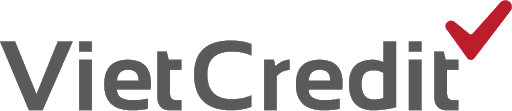 SAS® Customer Intelligence / Risk Management
VietCredit, une spin-off de la Cement Finance Joint Stock Company fournit des prêts à la consommation au Vietnam. Ils avaient besoin de réviser le processus manuel et sujet aux erreurs d’utilisation de feuilles de calcul Excel pour l’origine des prêts, l’évaluation du crédit et la prise de décisions. Ils avaient besoin d’une méthode fondée sur l’analyse pour  évaluer correctement le risque de crédit afin de compenser les décisions de prêt. Parallèlement à cela, ils souhaitaient accélérer le cycle de vie de la modélisation pour un temps de décision plus rapide. Ils se sont tournés vers la combinaison de solutions d’intelligence client et de gestion des risques de SAS pour relever ces défis commerciaux.
VietCredit peut évaluer rapidement de nouveaux clients et offrir des prêts et des cartes de crédit à un marché auparavant inexploité - des candidats sans antécédents de crédit.
La plate-forme SAS permet à la banque de réutiliser et de mettre à l’échelle ses données, ses règles commerciales et ses modèles analytiques dans différents cas d’utilisation.
Les décisions de crédit peuvent être prises en aussi peu que <5 minutes au lieu de plusieurs jours avec les systèmes hérités.
Des évaluations plus rapides et plus précises des risques pour les prêts à la consommation.
La banque peut collecter et analyser des informations auprès des réseaux sociaux, des fournisseurs de télécommunications et de services publics et des fournisseurs de commerce électronique pour faire la lumière sur les modèles de comportement des consommateurs.
« Le paysage dans lequel nous opérons est concurrentiel, les fintechs et les banques traditionnelles se battant pour une part du gâteau. Les vastes capacités de SAS nous seront très utiles.
Le Phuong Hai, Chief Risk Officer, VietCredit
[Speaker Notes: You are responsible for adhering to the following restrictions when sharing this slide
Named customer based on customer success story
General external distribution allowed. Customer slide can be sent to customers or left behind after meetings.

Customer Success Story: https://www.sas.com/en_us/customers/vietcredit.html

List of Products sold:
SAS® Credit Scoring
SAS® Real-Time Decision Manager
SAS® Intelligent Decisioning]
SAS® Intelligent Decisioning
Telenor Norvège
Pour Telenor Norvège, le client est au centre de tout ce qu’il fait. Être pertinent pour les clients et être capable d’adapter les produits en fonction des attentes des clients est plus important que jamais. La personnalisation est la clé et, pour Telenor, la personnalisation signifie être pertinente pour le client.
 Pour s’assurer de rencontrer le client avec le bon message, au bon moment, dans le canal préféré, Telenor Norvège s’est associé à SAS. Avec SAS®, Viya® Telenor Norvège améliore ses décisions commerciales et s’adapte continuellement aux besoins de ses clients.
Accrus la sensibilisation des clients et réduits le taux de désabonnement dans le segment des jeunes de 8%
Automatisés les activités en fonction de déclencheurs contextuels
Envoyés 50 millions de meilleures offres personnalisées à ses clients en un an
Augmentés la croissance des ventes de 40% à 50% sur deux ans
Créés une expérience client en temps réel efficace et supérieure
“Il s’agit de rencontrer le client avec le bon message, au bon moment, dans le canal préféré. Pour atteindre ce niveau de personnalisation, tout ce que nous faisons et ne faisons pas doit être basé sur la perspicacité.
Liv Elise Saue Tøftum, Director of Analytics and Customer Lifecycle Management, Telenor Norway
[Speaker Notes: Products Sold:
SAS® Intelligent Decisioning
SAS® Advanced Analytics solutions on SAS® Viya®

Link to Case Study / Sales Highlight / Success Story: https://www.sas.com/en_us/customers/telenor-personalization.html

Version 1/ Created 8/19/2020]
Merci!